স্বাগতম
কবির হোসেন
সহকারি শিক্ষক
রুপসদী মধ্য সরকারি প্রাথমিক বিদ্যালয়
বাঞ্ছারামপুর, ব্রাহ্মণবাড়িয়া।
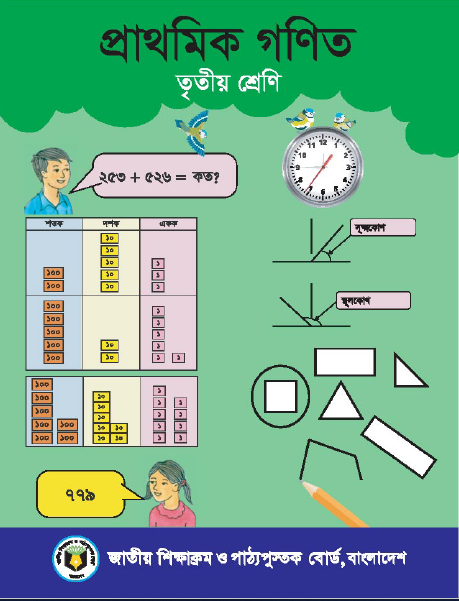 প্রাথমিক গণিত
তৃতীয় শ্রেণি
পাঠঃবৃত্ত
সময়ঃ৪৫ মিনিট
তারিখঃ১২/০১/২০২০
শিখনফল
২৯.২.১ বৃত্ত চিনে বলতে পারবে।
২৯.২.২ বৃত্ত আঁকতে পারবে।
এসো সবাই মিলে একটি ছড়া আবৃত্তি করি
বৃত্ত
ছবিতে তোমরা কি দেখতে পাচ্ছ?
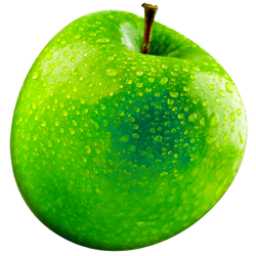 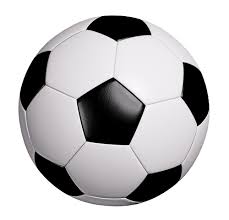 এগুলো কোন আকৃতির ?
এগুলো গোলাকার আকৃতি
আমরা কি ভাবে গোল আকৃতি আঁকতে পারি?
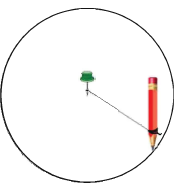 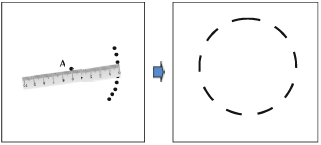 আমরা চুড়ির চারদিকে দাগ টেনেও গোল আঁকতে পারি
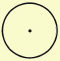 এ রকম গোল আকৃতিকে বৃত্ত বলে।
যে বিন্দুকে কেন্দ্র করে বৃত্ত আঁকা হয় তাকে কেন্দ্র বলে।
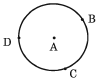 A বিন্দু থেকে B,C ও D এর  দৈর্ঘ্য কত?
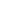 কেন্দ্র  A থেকে বৃত্তের দৈর্ঘ্য একই।
দলীয় কাজ
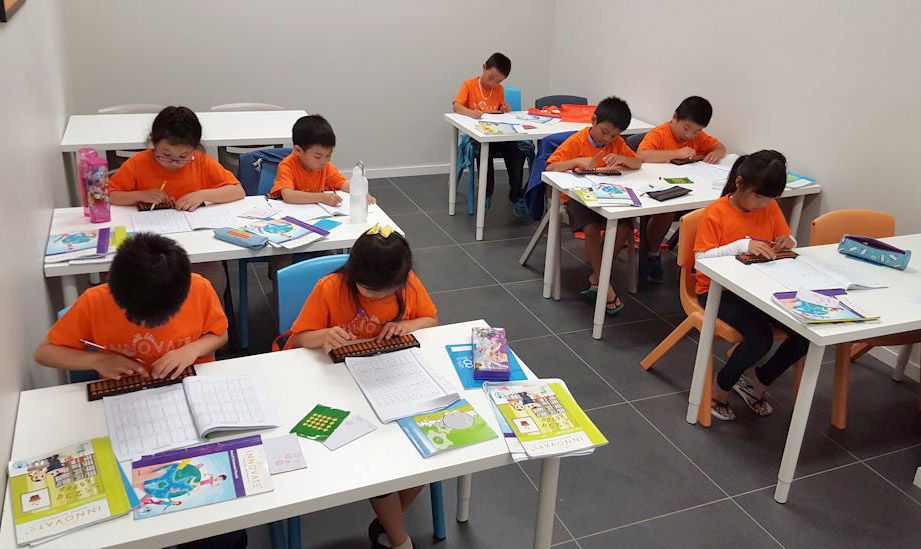 বিভিন্ন গোলাকার বস্তু ব্যবহার করে বৃত্ত আঁকবে।
মূল্যায়ন
বৃত্ত কাকে বলে?
বাড়ির কাজ
বৃত্ত এঁকে আনবে।
ধন্যবাদ